Государственное бюджетное профессиональноеобразовательное учреждение«НОВОРОССИЙСКИЙ МЕДИЦИНСКИЙ КОЛЛЕДЖ»МИНИСТЕРСТВА  ЗДРАВООХРАНЕНИЯ КРАСНОДАРСКОГО КРАЯ
Лекция № 15
Спазмолитические препараты.
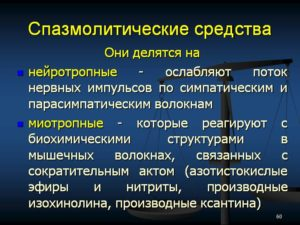 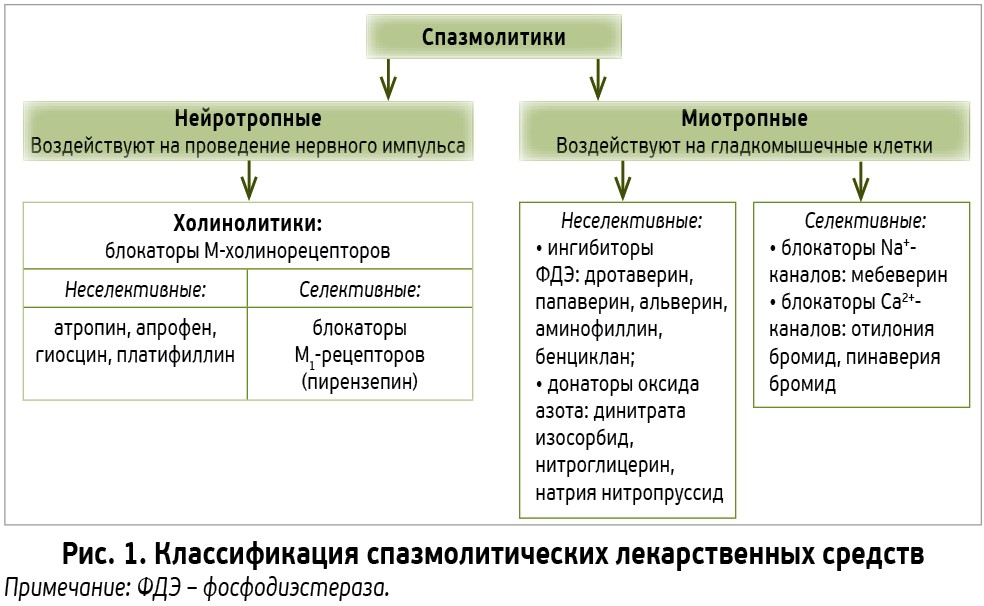 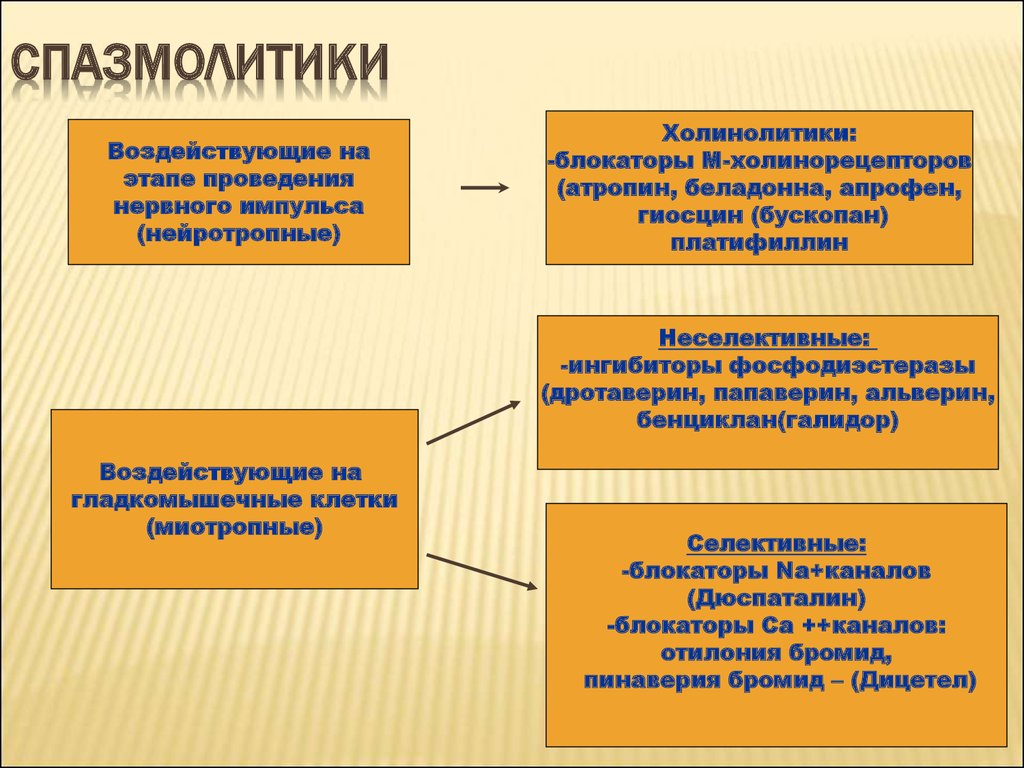 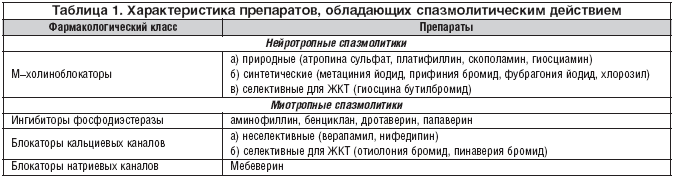 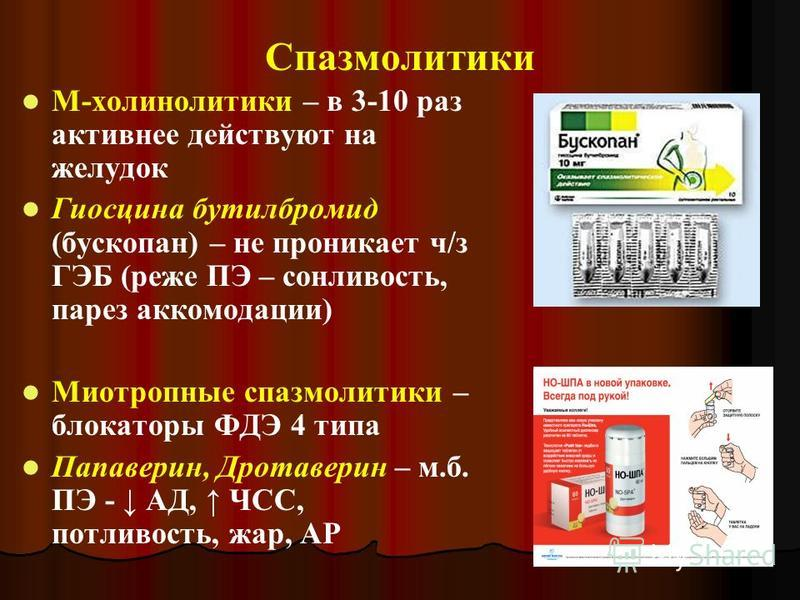 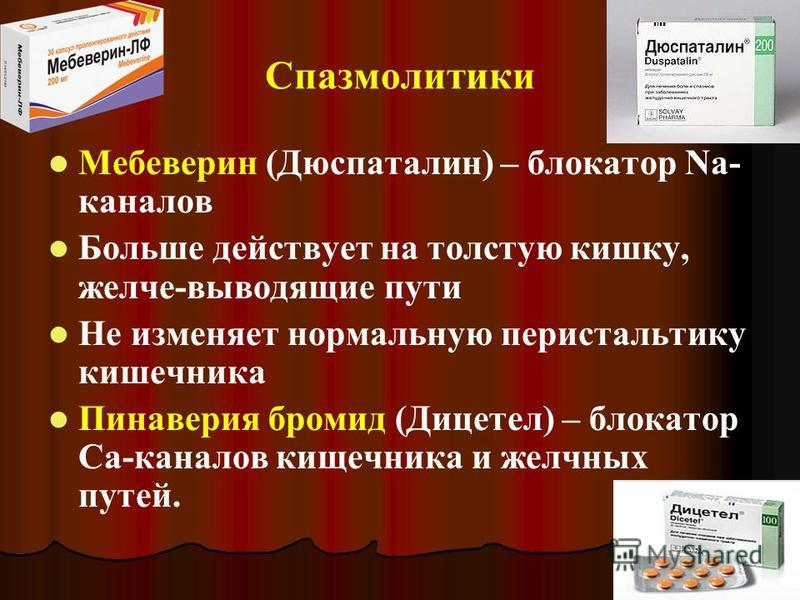 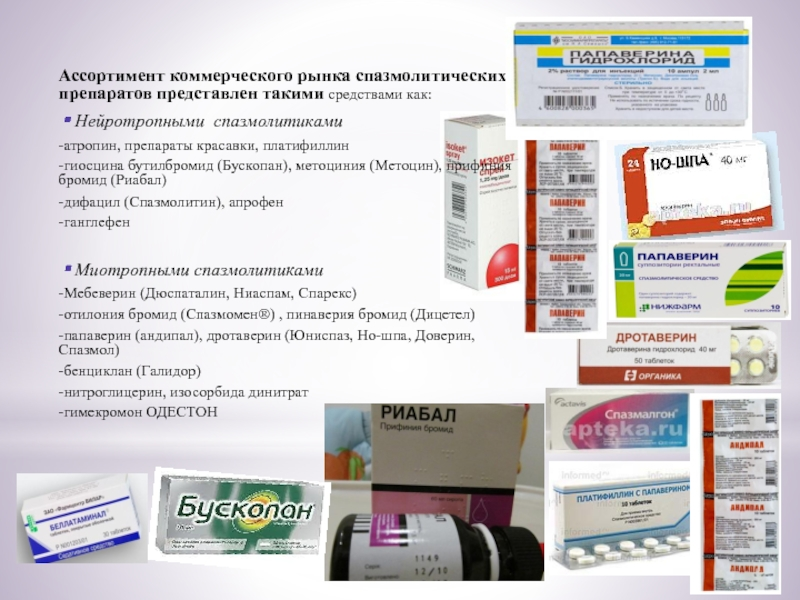 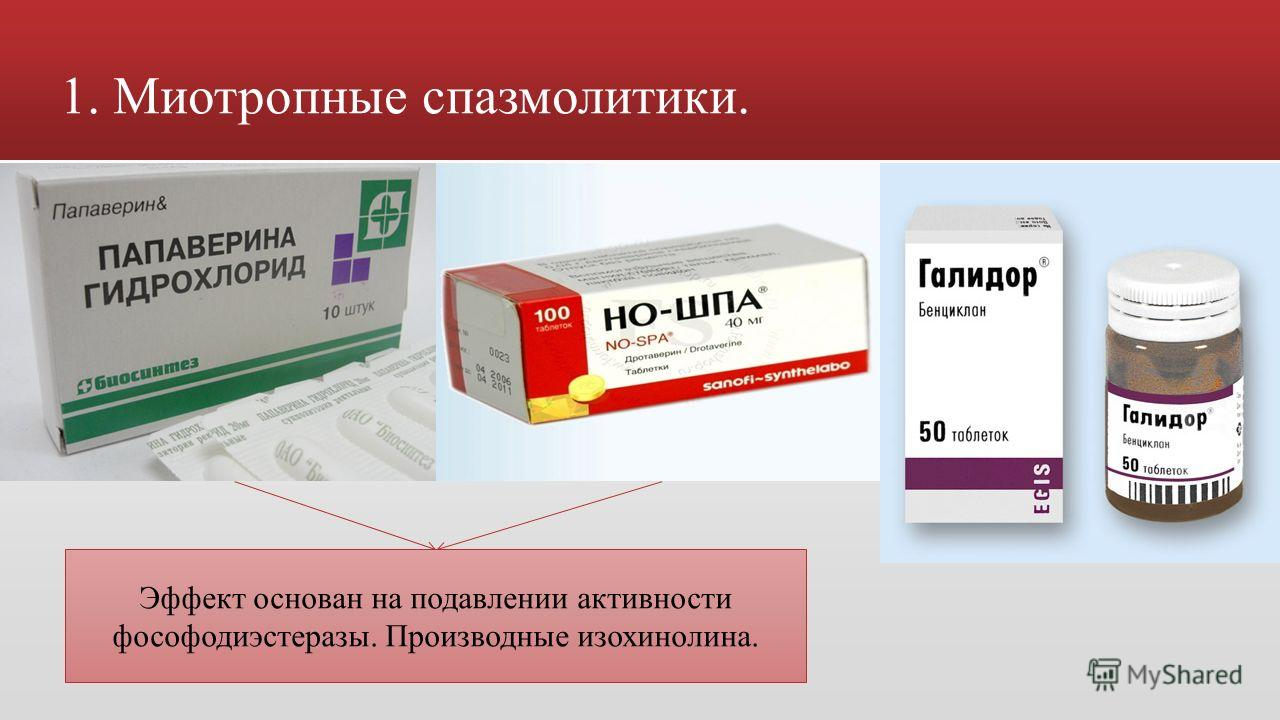 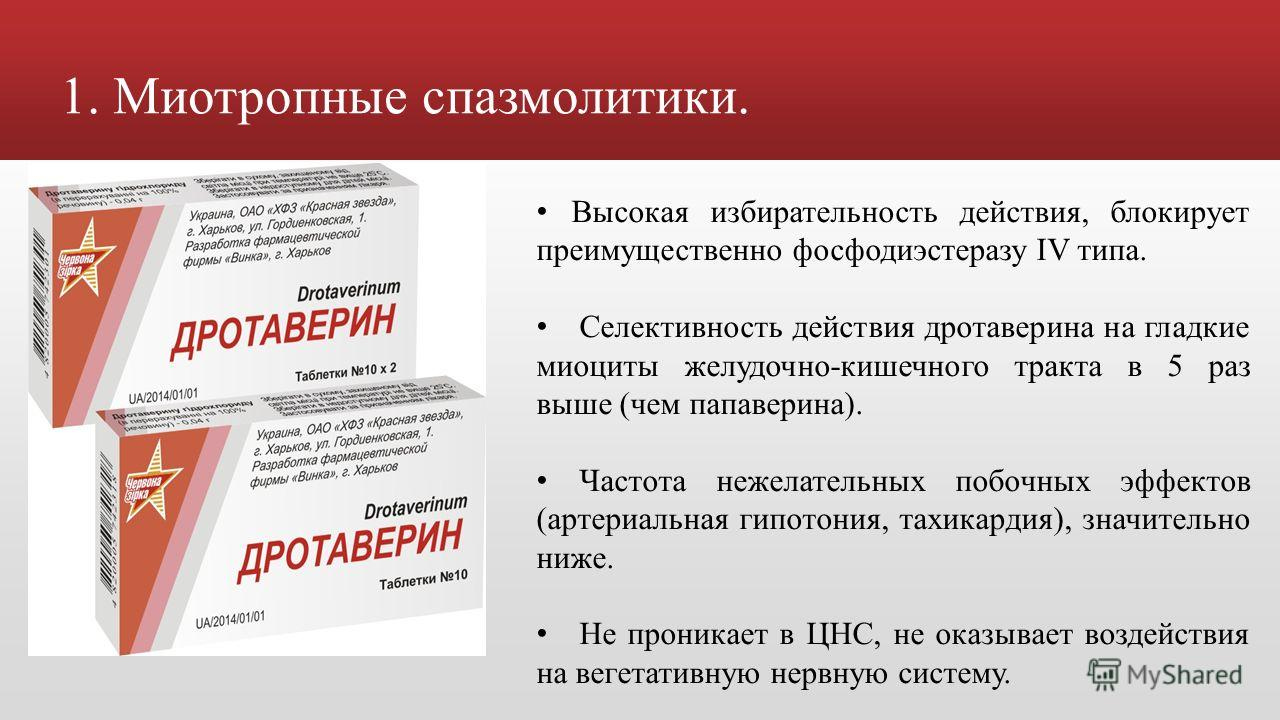 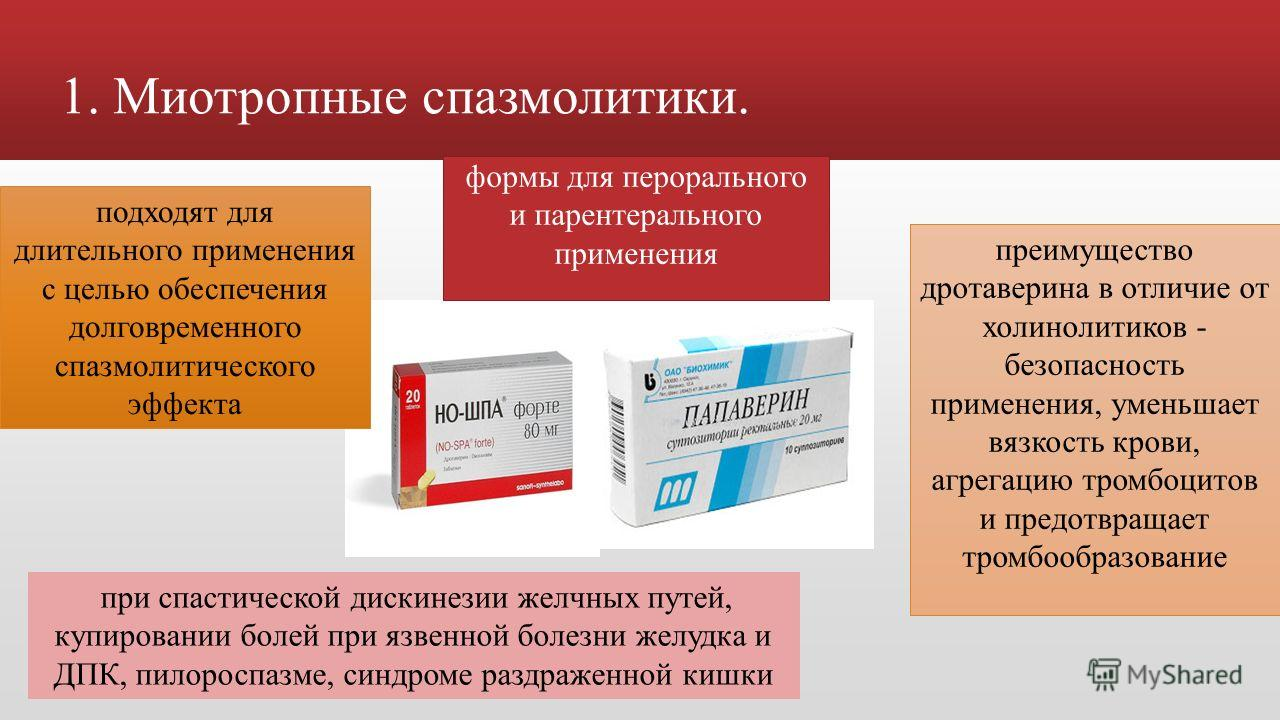 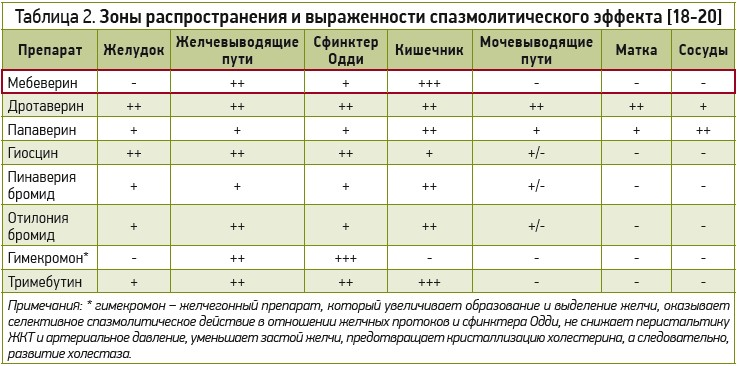 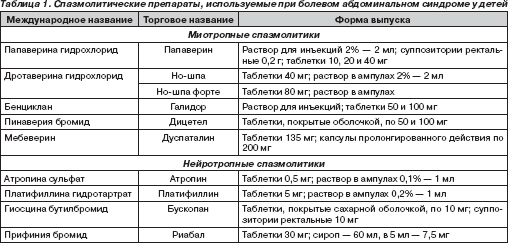 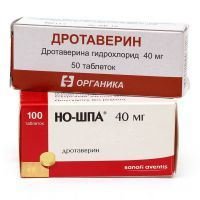 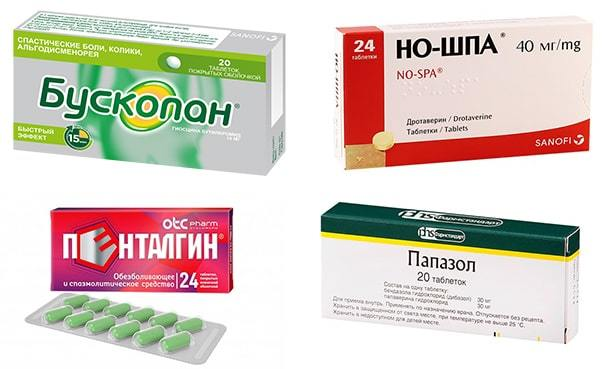 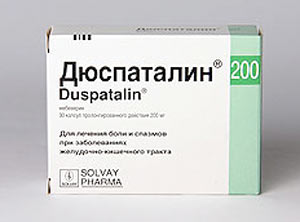 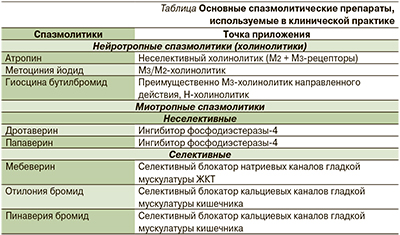 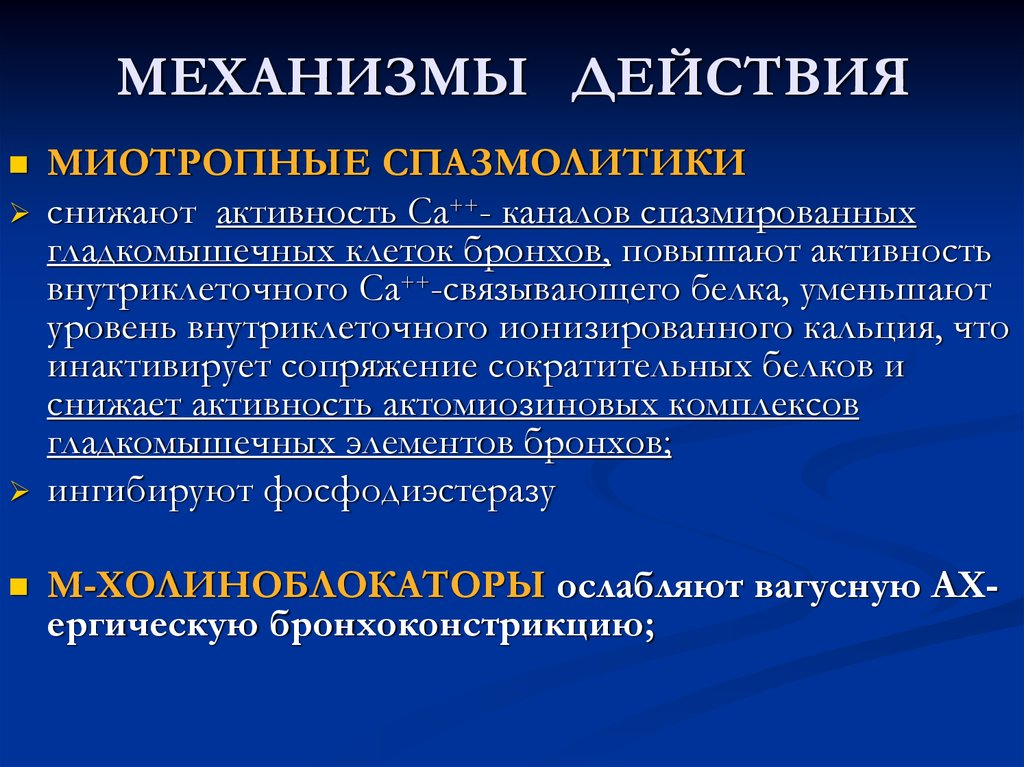 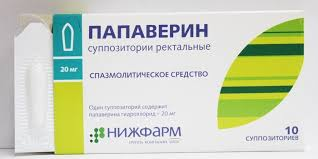 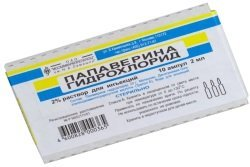 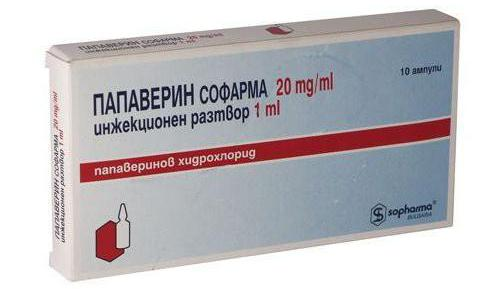 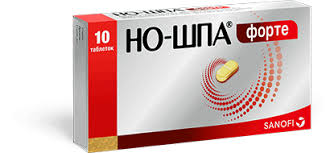 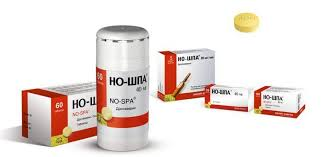 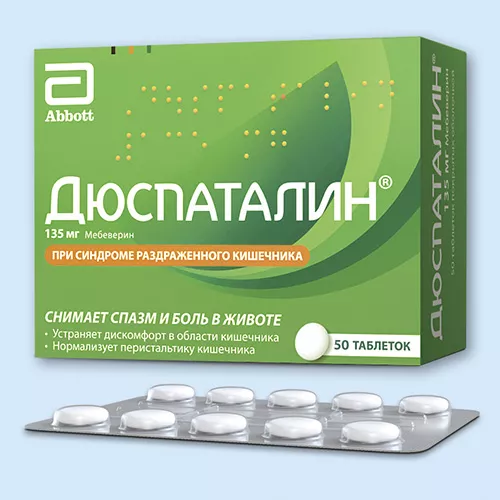 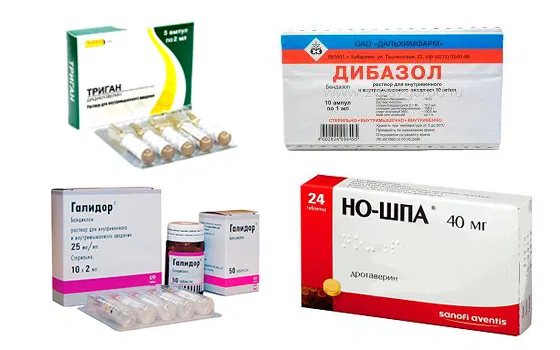 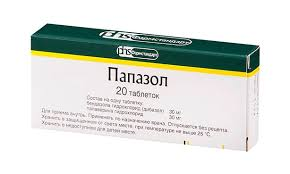 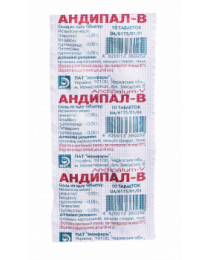 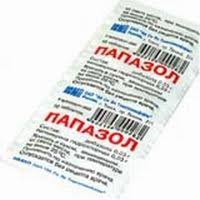 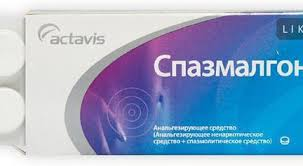 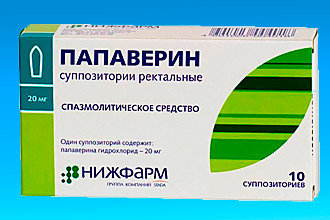 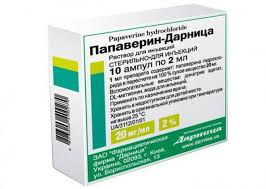 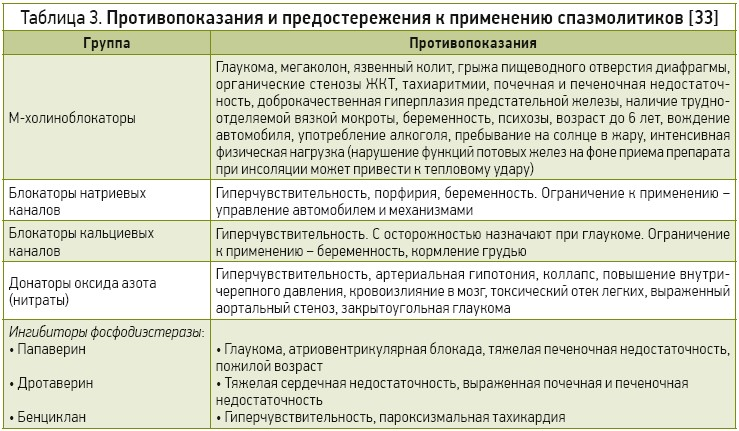 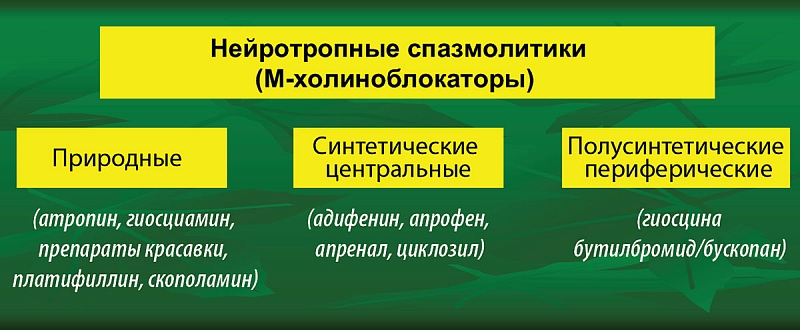 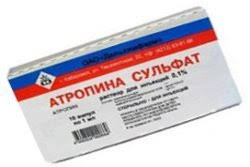 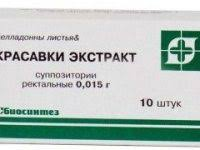